Η ΕΝΣΥΝΑΙΣΘΗΣΗ
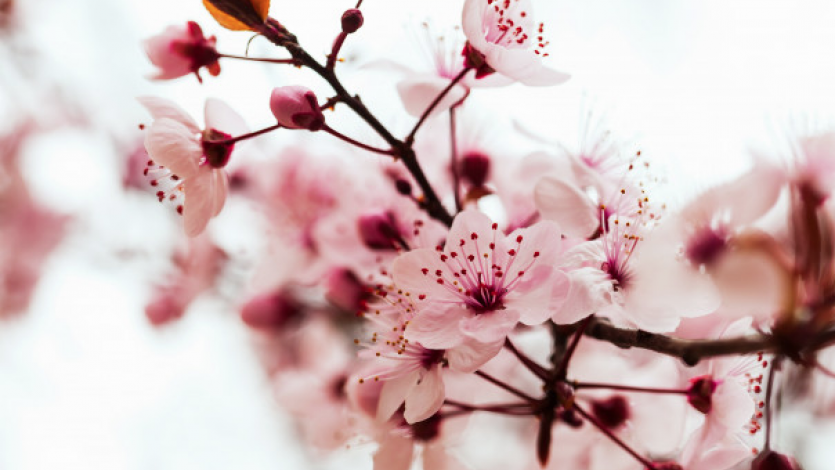 Μπαίνοντας στα παπούτσια του άλλου!

Αθηνά Αντωνιάδη - Κοινωνική Λειτουργός
Ευγενία Μαρούση - Ψυχολόγος
ΚΕ.ΔΑ.ΣΥ. ΑΙΤΩΛΟΑΚΑΡΝΑΝΙΑΣ 2021-22
Η Ενσυναίσθηση - ΟρισμόςΗ ικανότητα να βλέπει κάποιος τον κόσμο του άλλου, όπως εκείνος  το βιώνειμέσα από τα δικά του μάτια.Έχει Γνωστική διάστασηi. Επικεντρώνομαι στον άλλον μέσα από  σωστή τεχνική προσεχτικής παρακολούθησης.ii.Κατανοώ το συναίσθημα που βιώνει ο άλλος.iii.Αποφεύγω το να αξιολογώ και να συγκρίνω ή να κριτικάρω τον εαυτό μουΣυναισθηματική διάστασηi. Αισθάνομαι - διαισθάνομαι αυτό που ζει ο άλλος, χωρίς να ταυτίζομαι μαζί του.ii. Δεν αφαιρώ προσωπικές απόψεις ή σκέψεις - συναισθήματα διότι δεν υιοθετώ το συναίσθημα του άλλου.iii. Ξαναφέρνω στο μυαλό μου τα λεγόμενα του, με σκοπό να καταλάβω αν τον έχω κατανοήσει
Λοιπόν....
Η ενσυναίσθηση είναι στην πραγματικότητα η συμπόνοια που έχουμε για τους άλλους ανθρώπους όταν εκείνοι βιώνουν συγκεκριμένες καταστάσεις ψυχικές ή σωματικές, η κατάσταση,δηλαδή , του να «μπαίνουμε στη θέση του άλλου». Για παράδειγμα, στενοχωριέμαι όταν αδικείται ο συνάδελφός μου στη δουλειά, όταν δέχεται κακοποίηση ένας άνθρωπος ανεξαρτήτως φύλου, όταν περιθωριοποιείται μια μειονότητα και ας μην με αφορούν άμεσα. Με άλλα λόγια, η ενσυναίσθηση τοποθετείται ως η ταύτιση των συναισθημάτων ενός υποκειμένου με τα αισθήματα πόνου, στενοχώριας, αδικίας, ενός άλλου που το βιώνει.

Ενσυναίσθηση: Οποιαδήποτε διαδικασία προκύπτει από το γεγονός ότι ένας παρατηρητής κατανοεί την κατάσταση των άλλων από ενεργοποίηση προσωπικών, νευρικών και διανοητικών αναπαραστάσεων αυτής της κατάστασης, συμπεριλαμβανομένης της ικανότητας να επηρεαστεί και να ταυτιστεί με τη συναισθηματική κατάσταση του άλλου, να εκτιμήσει τους λόγους που οδήγησαν στην κατάσταση αυτή και να ταυτιστεί με τον άλλο, υιοθετώντας τη δική του αντίληψη.
Η Ενσυναίσθηση: Γονέας - Παιδίi. Η ικανότητα του γονέα να κατανοεί τον κόσμο μέσα από τα μάτια του παιδιού (γνωστική διάσταση) και να μπορεί να βιώνει/ κατανοεί τα συναισθήματα που βιώνει το παιδί (συναισθηματική διάσταση)ii.Δεν πρέπει να κάνει δεκτές όλες τις συμπεριφορές του παιδιούiii.Ο γονέας μέσα σε αυτή τη σχέση πρέπει να έχει τη δυνατότητα να εκφράζει τις προσωπικές του ανάγκες που θέλει να πραγματοποιούνται και έτσι να διαπραγματευτεί με το παιδί, τους κανόνες στην οικογένεια.
Ενσυναίσθηση: Εκπαιδευτικός - Μαθητήςi. Ο εκπαιδευτικός είναι σωστό να συναισθάνεται έγκαιρα τα προβλήματα και τα συναισθήματα που νιώθει το παιδί μέσα στον εκπαιδευτικό χώροii.Να προετοιμάζει την κατάλληλη εκπαιδευτική παρέμβαση, η οποία να στοχεύει στην πρόληψη της κάθε τυχόν συμπεριφοράς που παρατηρείται...Το παιδί που δημιουργεί θέματα μέσα στην τάξη και στο σχολείο είναι ένα παιδί που έχει άλυτα θέματα τα οποία δεν μπορεί να διαχειριστεί...
Τι κάνει ο εκπαιδευτικός;i. Ουσιαστική και όχι κριτική ακρόασηii. Προληπτική μόρφωση (Kabbat Zin) : Εκπαιδεύουμε τα παιδιά για τη ζωή, όχι μόνο για τη δουλειά.iii.Διάλογος για να κατανοήσουμε τον τρόπο σκέψης του παιδιού και εκείνο τον δικό μαςiv. Να “εμπλακεί” ο μαθητής σε δραστηριότητες που αφορούν ζητήματα κοινωνικών σχέσεων, αλλά και να καλλιεργεί κλίμα αποδοχής  για παιδιά με ειδικές ιδιαιτερότητες.v.Προσαρμογή παιδαγωγικών μεθόδων , στόχων αγωγήςvi.Κοινωνικοποίηση όλων των μελών. Η εκπαιδευτική διαδικασία πρέπει να αποτελεί συλλογικό δρώμενο δηλ. ΟΛΟΙ ΜΑΖΙ.vii.Θετικό κλίμα μέσα στην τάξη με στόχους Αλληλεπίδραση - Συνεργασία - Προσαρμογή - Αποδοχή
Τύποι ενσυναίσθησηςΟι επιστήμονες έχουν καταλήξει σε δύο διακριτές κατηγορίες της ενσυναίσθησης. i.Η συναισθηματική ενσυναίσθηση απαντά και σε άλλα θηλαστικά, αφορά τη στιγμιαία και αυτόματη αντίδραση σε ένα ερέθισμα και φαίνεται να είναι απόρροια εξελικτικών μηχανισμών. Εξελικτικά, δηλαδή, τα άτομα που ήταν σε θέση να αντιδρούν με αγωνία αντί για επιθετικότητα στην αγωνία ενός τρίτου, ήταν πιο πιθανό να επιβιώσουν και να αναπαραχθούν γιατί ήταν σε θέση να φροντίζουν καλυτέρα τους απογόνους τους και να είναι σε μεγαλύτερη ετοιμότητα ενάντια σε πιθανούς εξωγενείς κινδύνουςii. Από την άλλη μεριά, η γνωσιακή ενσυναίσθηση έχει να κάνει με μια όχι τόσο αυθόρμητη αντίδραση, αλλά με μια συνειδητή κατανόηση της συναισθηματικής κατάστασης ενός τρίτου, συνεπάγεται παροχή βοήθειας και αναπτύσσεται αργότερα στη ζωή. Σχετίζεται με τις εμπειρίες του υποκειμένου και γι’ αυτό απαντά -εντονότερα- σε ανώτερα θηλαστικά όπως ο άνθρωπος, ο ελέφαντας, το δελφίνι κλπ. Για παράδειγμα, ένα δελφίνι μπορεί να «σώσει» ένα άλλο δελφίνι αν αυτό δεν μπορεί να αναπνεύσει ή ένας νεαρός χιμπατζής μπορεί να φέρει φρούτα από το δέντρο σε ένα γηραιότερο χιμπατζή που έχει χάσει την ικανότητα αναρρίχησης.
Μπορεί η ενσυναίσθηση να καλλιεργηθεί και να υπερκεράσει παγιωμένες προκαταλήψεις;Η γνωσιακή ενσυναίσθηση μπορεί και πρέπει να ενισχυθεί στη διάρκεια της ζωής ενός ανθρώπου ώστε να υπερκεραστούν προκαταλήψεις και φοβίες για τη διαφορετικότητα. Πώς μπορεί να γίνει αυτό; Φυσικά, με την απλή προσπάθεια να «μπει στα παπούτσια του άλλου».Μια ενδιαφέρουσα μελέτη δείχνει ότι το ατομικό παιχνίδι με κούκλες στην παιδική ηλικία βοηθάει στην ανάπτυξη της ενσυναίσθησης σε σχέση με παιχνίδια μπροστά από μια οθόνη. Επίσης, στη Δανία, τα παιδιά στο σχολείο κάνουν μαθήματα ενσυναίσθησης. Για την ακρίβεια, τα παιδιά μαθαίνουν να εκφράζουν τα συναισθήματά τους και να σέβονται τα συναισθήματα των άλλων παιδιών με αποτέλεσμα να ενισχύουν τη μεταξύ τους σχέση και να μειώνουν το bullying και την περιθωριοποίηση. Σύμφωνα με τον παγκόσμιο χάρτη ευτυχίας 2017-2019 η Δανία έρχεται στη δεύτερη θέση παγκοσμίως μετά τη Φινλανδία! (Η Ελλάδα κατατάσσεται στην 77η θέση σε σύνολο 153 χωρών). Μπορεί η ενίσχυση της ενσυναίσθησης να αποτελεί παράγοντα για το θετικό αποτέλεσμα της Δανίας; Δεν μπορούμε να το πούμε με σιγουριά. Δεν είναι απίθανο ωστόσο.Η ενσυναίσθηση απαιτεί γνωσιακές, συναισθηματικές, συμπεριφορικές και ηθικές ικανότητες ώστε να μπορεί κανείς να ταυτίζεται με τη συναισθηματική κατάσταση των άλλων. Η συμπόνια είναι μια τρυφερή απόκριση στον πόνο, στη δυσκολία, στην αδικία. Η συμπόνια δεν μπορεί να υπάρξει χωρίς ενσυναίσθηση, καθώς αποτελούν μέρος της ίδιας απόκρισης που κινεί τους ανθρώπους από την παρατήρηση στην πράξη.
Η εξωστρέφεια, τα ταξίδια, η συναναστροφή, η καθημερινή τριβή με ανθρώπους διαφορετικούς από εμάς, η αλληλεπίδραση και η ανταλλαγή εμπειριών μπορεί να χτίσει μια πραγματική σχέση, να μειώσει τις εντάσεις, να απαλύνει τις διαφορές και να βελτιώσει μια κοινωνία.Fun fact: Ο αγγλικός όρος για τη ενσυναίσθηση είναι “empathy” που προέρχεται από την ελληνική λέξη «εμπάθεια» η οποία όμως στα αρχαία ελληνικά ενοούνταν ως «σε έντονο πάθος, δεινό». Στα νέα Ελληνικά ωστόσο έχει επικρατήσει με την ακριβώς αντίθετη έννοια, υποδηλώνοντας προκατάληψη και εμμονικά αρνητική στάση.
Με την ενσυναίσθηση Χτίζουμε γερές σχέσεις με γερές βάσειςΑκούμε, δεν αδιαφορούμε και είμαστε κοντά στους συνανθρώπους μαςΚαλλιεργούμε και αναπτύσσουμε την κοινωνική συνοχή και την αλληλεγγύηΜαθαίνουμε να συναισθανόμαστε τον απέναντι (αν βρίσκεται σε δύσκολη θέση πχ. δέχεται βία)Μπορούμε να αναπτύσσουμε δημιουργικές δράσεις με στόχο την ενδυνάμωσή της (ενσυναίσθησης)Αύξηση της αυτοεκτίμησης και Αφύπνιση  σε σχέση με την συναισθηματική κατάσταση των άλλωνΕνθάρρυνση, υποστήριξη και αποδοχή του άλλου.Συνεργαζόμαστε με τους άλλους.Να μπορούν να συνθέτουν τις απόψεις τους , να οργανώνουν τα συναισθήματα τους και να διαχειρίζονται την διαφορετικότητα τωναπόψεών τους.